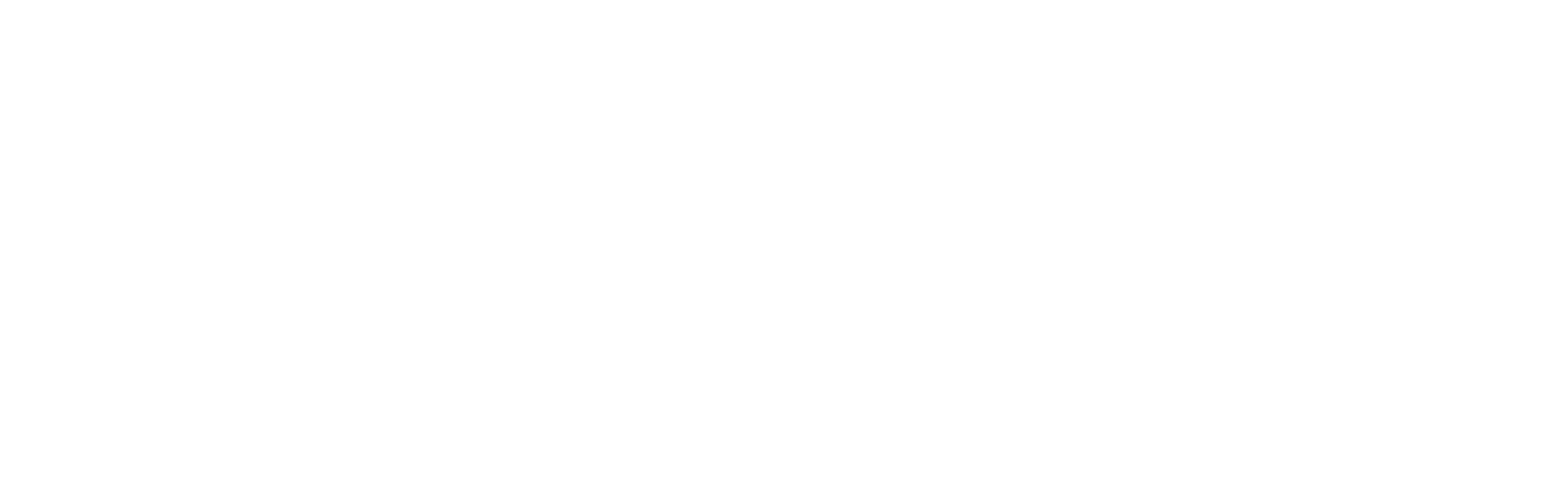 Förslag om sänkt straffbarhethetsålder
Suzanna Holmberg, politisk rådgivare
Karin Sjömilla, barnrättsjurist
Vad är det som föreslås av utredningen?
En differentierad straffbarhetsålder:
Generellt 15 år
14 år för de grövsta brotten – straffminimum 4 års fängelse

Förändringar i straffen för barn
Tar bort straffmaximum för barn
Inför förbud mot livstids fängelse
2025-03-05
Varje dag gör vi världen lite bättre för barn.
2
Content Hub: CH1304412
[Speaker Notes: Vilka brott är det fråga om:
Mord, dråp
Människorov
Grovt rån
Synnerligen grov misshandel 
Grov allmänfarlig ödeläggelse
Grov mordbrand
Grovt vapenbrott 
Grovt och synnerligen grovt brott mot tillståndsplikten av explosiva varor 
Terroristbrott 
Synnerligen grovt narkotikabrott och synnerligen grov narkotikasmuggling
Grov våldtäkt 
Grov våldtäkt mot barn]
Politiken vill lite annorlunda
Gunnar Strömmer: 14 år generellt

Moderaterna partibeslut: 13 år

SD: minst 13 år
2025-03-05
Varje dag gör vi världen lite bättre för barn.
3
Hur går det ihop med barnrätten?
Artikel 40.3 (a) – en lägsta straffbarhetsålder ska finnas

Tolkning av FN:s barnrättskommitté
Baserat på forskning – minst 14 år
Berömmer de som har högre ålder – 15-16 år
Under inga omständigheter sänka – i strid med artikel 41
Rekommendation till Sverige:
Behåll straffbarhetsåldern på 15 år

Inte rättsligt bindande – men rättsligt styrande
2025-03-05
Varje dag gör vi världen lite bättre för barn.
4
[Speaker Notes: Artikel 40.3 (a) – en lägsta straffbarhetsålder ska finnas.
Barnrättskommittén lämnar inge rekommendationer kring vilken ålder det ska vara. 

Tolkning av FN:s barnrättskommitté
Baserat på forskning – minst 14 år
Barnrättskommittén anser att den lägsta straffbarhetsåldern ska ligga på 14 år, globalt. 
Berömmer de som har högre ålder – 15-16 år
Barnrättskommittén berömmer de stater som har en högre ålder än 14 år. 
Under inga omständigheter sänka – i strid med artikel 41
Barnrättskommittén menar att stater med en redan fastställs straffbarhetsålder inte får sänka, då detta strider mot artikel 41 i Barnkonventionen. 

Barnrättskommitténs rekommendationer är inte rättsligt bindande men ska vara rättsligt styrande.]
Vad säger forskning?
Barns kognitiva förmågor 

Brottsprevention

Återfall i brottslighet
2025-03-05
Varje dag gör vi världen lite bättre för barn.
5
[Speaker Notes: Barns kognitiva förmågor 
En sänkning går mot forskning om barns kognitiva och emotionella utveckling, med en begränsad förmåga att se konsekvenser av och ta ansvar för sina handlingar. Forskning om barns utveckling och neurovetenskap visar att mognad och förmåga till abstrakta resonemang fortfarande utvecklas hos barn i åldern 12–13 år, eftersom deras frontallober fortfarande utvecklas. FN:s barnrättskommitté har i sin allmänna kommentar om genomförandet av barnets rättigheter under ungdomsåren påpekat, att denna tid är ett unikt definierande stadium i livet som kännetecknas av snabb utveckling av hjärnan, vilket påverkar risktagande, vissa typer av beslutsfattande och förmågan till impulskontroll. De utvecklings- och neurovetenskapliga beläggen tyder dessutom på att unga människors hjärnor fortsätter att mogna även efter tonåren, vilket påverkar vissa typer av beslutsfattande. 

Brottsprevention
Det saknas stöd i forskningen för att en sänkning av straffbarhetsåldern minskar brottslighet. Det är också bevisat skadligt för barn att exponeras för det straffrättsliga systemet.  

Återfall i brottslighet
Det saknas stöd i forskning för att en sänkning av straffbarhetsåldern motverkar återfall i brott bland barn.]
Vilka konsekvenser får det för barn och barns rättigheter?
Exponering för det straffrättsliga systemet

Tidigare rekrytering

Straffar barn – inte de vuxna bakom

En principiell förflyttning av synen på barnet
2025-03-05
Varje dag gör vi världen lite bättre för barn.
6
[Speaker Notes: Exponering för det straffrättsliga systemet
Det är bevisat skadligt för barn att exponeras för det straffrättsliga systemet och detta begränsar deras möjligheter att växa upp till ansvarstagande vuxna.  Barn som tidigt exponeras för rättssystemet blir ofta stigmatiserade och stämplade som kriminella. Forskning visar att risken för fortsatt kriminalitet i dessa fall är stor. 

Tidigare rekrytering
Det finns inget stöd för att anta att en sänkt straffbarhetsålder skulle stoppa rekryteringen av barn till de kriminella nätverket. Rädda Barnen ser snarare än risk för att de kriminella nätverken anpassar sig och rekryterar ännu yngre barn. 

Straffar barn – inte de vuxna bakom

En principiell förflyttning av synen på barnet
En sänkning av straffbarhetsåldern skulle innebära den största och mest principiellt negativa förflyttningen av synen på barn och barns rättigheter på mycket lång tid. Historiskt har Sverige präglats av en barnsyn som bygger på huvudregeln att barn inte ska behandlas som vuxna, utan som en extra skyddsvärd grupp med unika förutsättningar och behov. Detta har hittills avspeglat sig i hur vi ser på denna grupp i den straffrättsliga processen. Om detta förslag blir verklighet överger vi den barnsynen till förmån för en där vi anser att barn under 15 år i mångt och mycket ska behandlas som vuxna straffrättsligt. 
 
Sänkt straffbarhetsålder måste ses som en åtgärd i ett större sammanhang vad gäller barn och unga. Det rör sig om dels lagstiftning som direkt tar sikte på vissa åldrar, dels sådan som i praktiken särskilt rör barn och unga. Dessutom riktas den ökade repressionen i särskilt hög grad mot barn och unga.  Lagar som införts eller är under utredning är bland annat:  

Straffreduktionen för unga tas bort eller inskränks  
Barnfängelse  
Hemliga tvångsmedel mot barn under 15 år  
Livstid för 18-åringar  
Kriminalisering av deltagande i kriminella gäng  
Mängdrabatten avskaffas i sin nuvarande form 
 
Som exempel på hur olika förslag kommer att samverka kan nämnas att Kriminalvården har, trots att lagförslaget ännu inte är klart, fått i uppdrag att förbereda så kallade barnavdelningar på vuxenanstalter runt om i landet. Dessa ska vara klara att tas i bruk 1 juli 2026. Om förslaget om sänkt straffbarhetsålder blir verklighet kommer alltså 14-åringar att kunna sitta i fängelse. Av den informationen Rädda Barnen får från Kriminalvården är det tydligt att barn inte kommer få den utbildning, hälso- och sjukvård, rehabilitering och fritid som de har rätt till.]
Vad händer nu?
Lagstiftningprocessen:
Remissvar senast den 14 maj
Politiskt påverkansarbete mot framförallt oppositionen

Kommunikation internt och externt:
Paket till anställda och medlemsrörelse 
Samarbete med Bris och övriga civilsamhället
Olika opinionsbildande aktiviteter
2025-03-05
Varje dag gör vi världen lite bättre för barn.
7
Har du eller ni frågor?
Kontakta Suzanna Holmberg, politisk rådgivare på suzanna.holmberg@rb.se eller
Karin Sjömilla, Barnrättsjurist på karin.sjomilla@rb.se
2025-03-05
Varje dag gör vi världen lite bättre för barn.
8